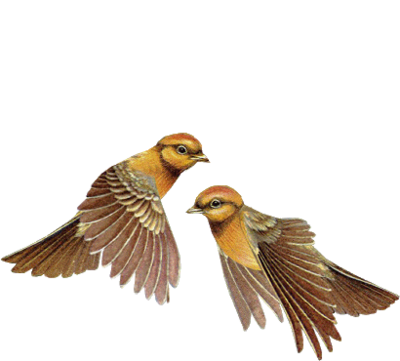 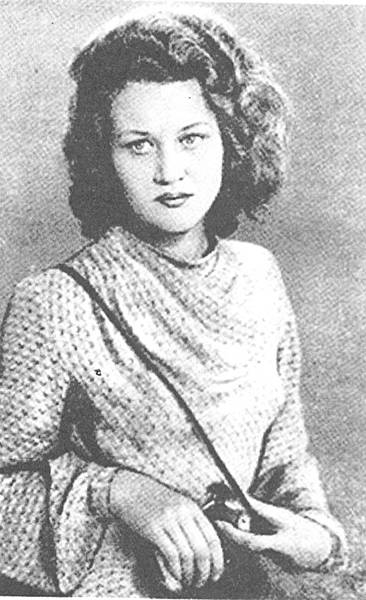 Четверте березняКласна роботаІдея глибокого духовного наповнення людини — її «крилатості», що проявляється індивідуально в поезії «Крила»
Епіграф:
Не за обличчя судіть, 
а за серце.


Г.Сковорода
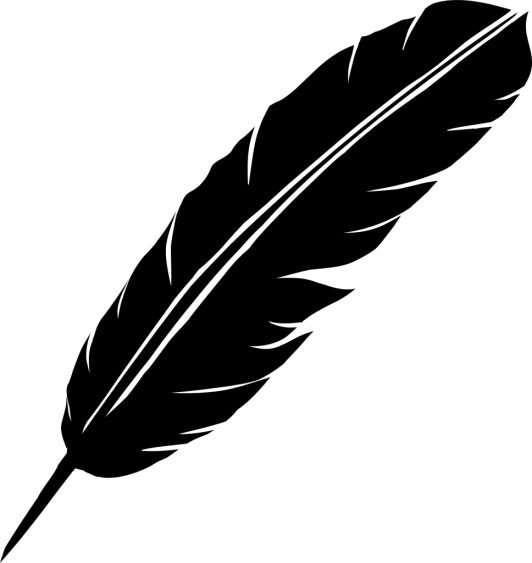 Образ-символ
Крила — це символ духовності, багатства думки, емоційного піднесення, могутності, незалежності й впевненості. 
	У греків крила символізували любов і перемогу. Давньогрецький філософ Платон вважав крила символом розуму. Їх зображують на взутті (як у Меркурія), що означає здатність до величезного духовного піднесення (Словник символів).
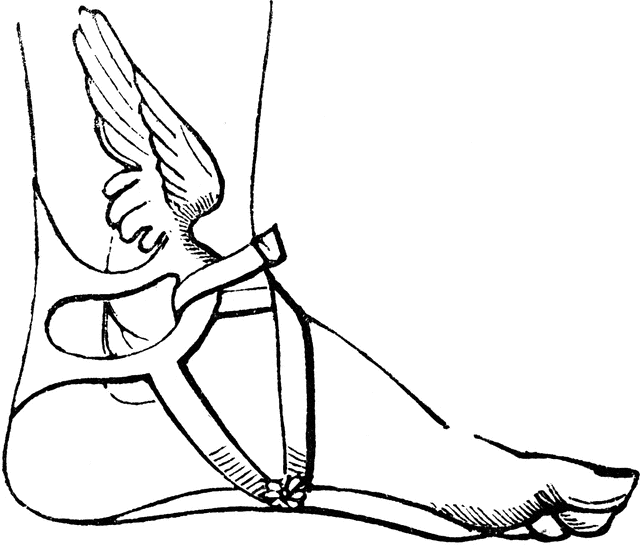 Кластер (гронування)
Людські крила
Сенкан
Слово «сенкан» походить від фр. слова «п’ять» і означає неримованій вірш з п’яти рядків на запропоновану тему.
Зміст сенкану:
1. Іменник (тема: хто? або що?).
2. Два прикметники (яке воно?)
3. Три дієслова (що воно робить?)
4. Фраза-висновок з чотирьох слів.
5. Іменник-синонім до теми (нове звучання теми).
Сенкан «Життя»
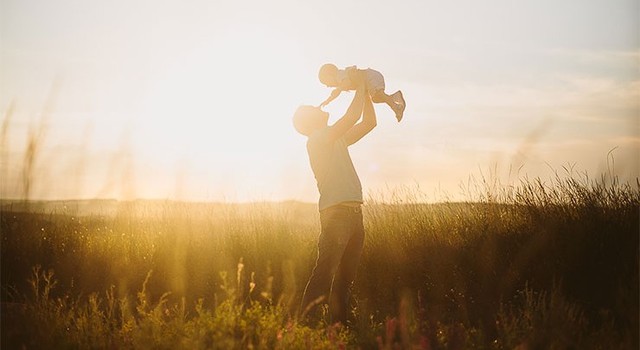 Життя.
Різнобарвне і багатоголосе.
Кличе, вчить, надихає.
Радісна  мить перебування на Землі.
Любов.
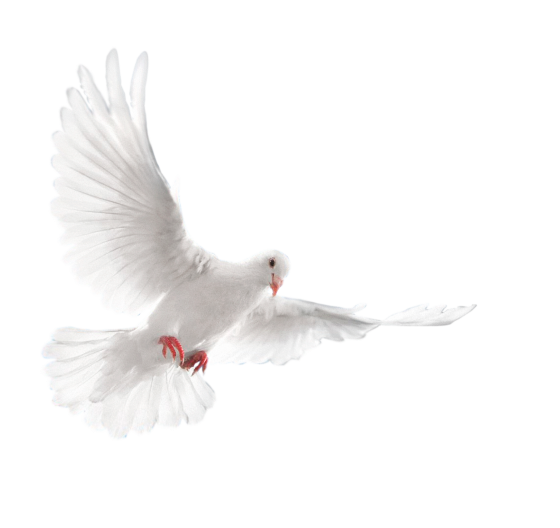 Завдання: скласти сенкан
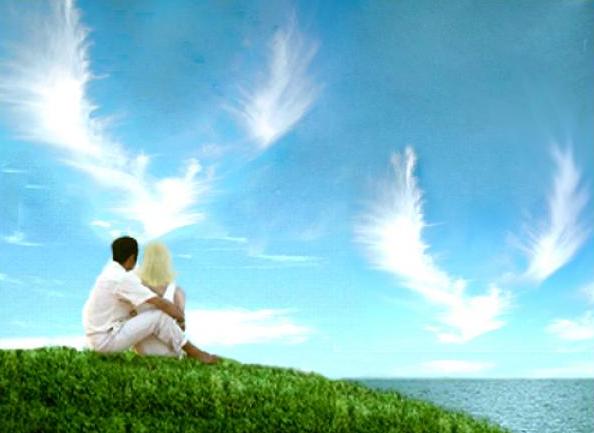 Стань творцем афоризмів
Духовно 
                  багата 
                                людина...